The Oregon Trail
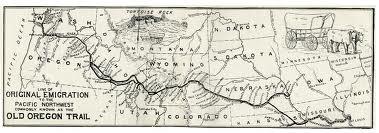 Pay attention now so you can play the game later.
Oregon Trail Activities
One paper per person
Make sure your name is on it
Make sure to hand it in at the end of the period
You may collaborate with the people around you
Warm Up Question
If you had to survive out in the wilderness by yourself and could only take 1 item what would it be?

Explain your choice in two complete sentences.
My Choice
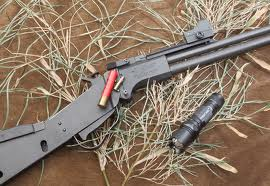 Item Inventory Activity
Directions: Make a list of 10 items (tools and equipment only) that you will need to take with you along the Oregon Trail.  Then after each item write a sentence on why this item is necessary for your journey.
	Time Period – Mid 1800’s
Example: 
Rifle – This item is needed for hunting and self defense if necessary.
Possible Items
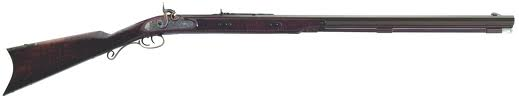 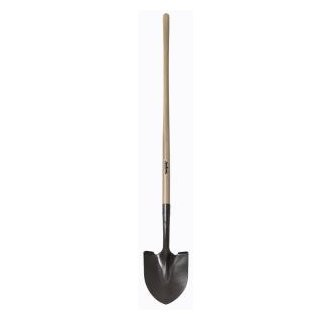 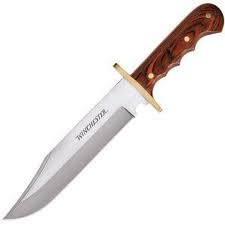 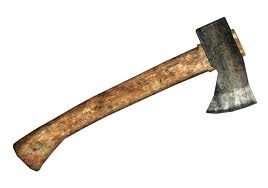 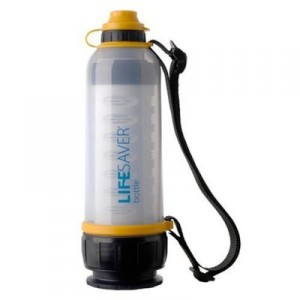 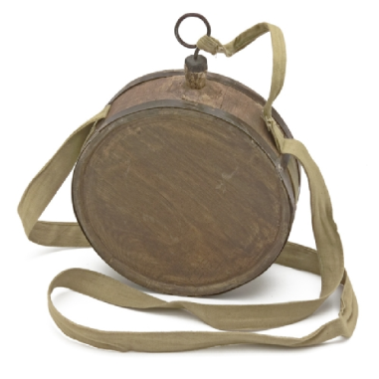 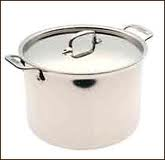 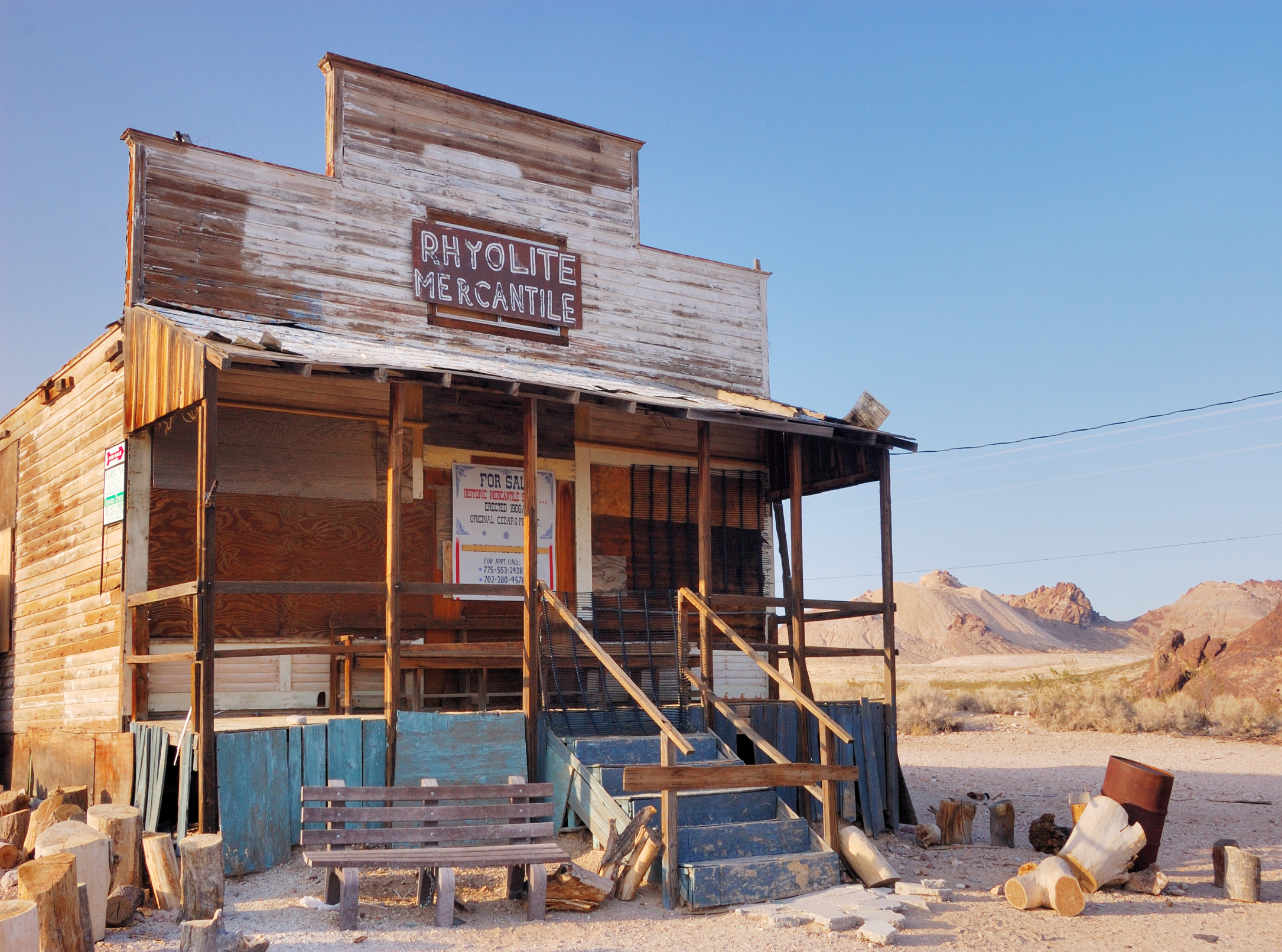 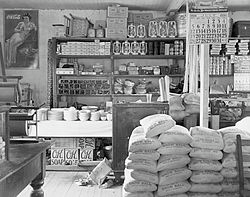 Took around 157 days
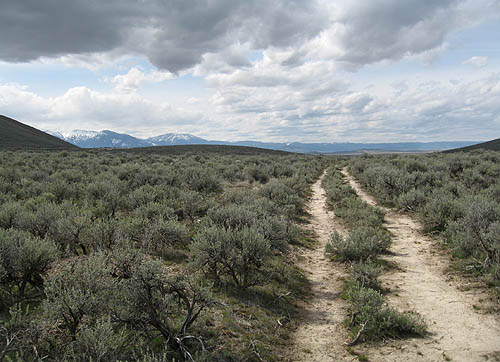 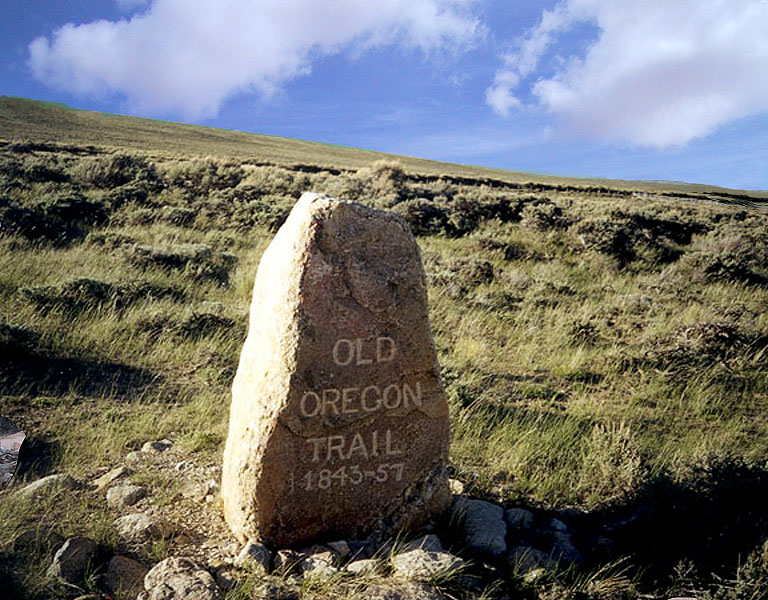 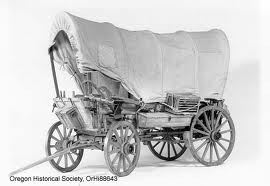 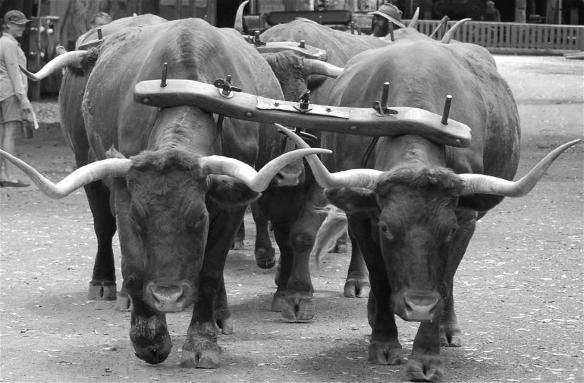 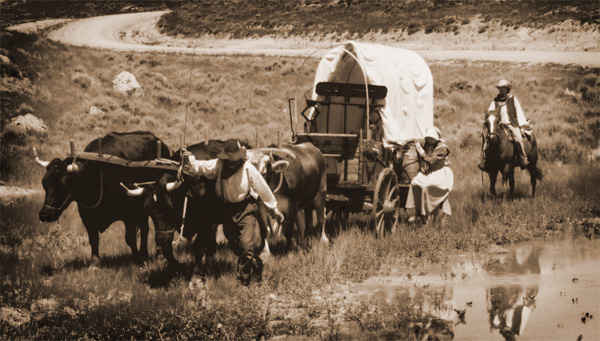 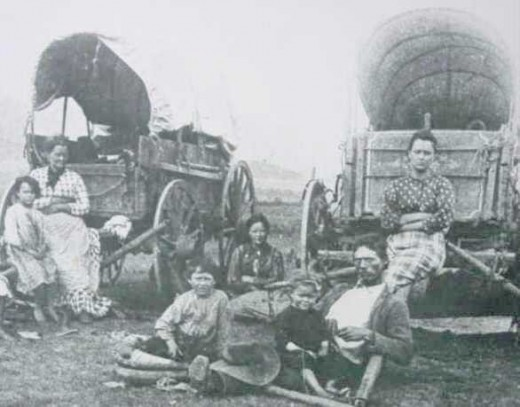 Around 2000 Miles Long
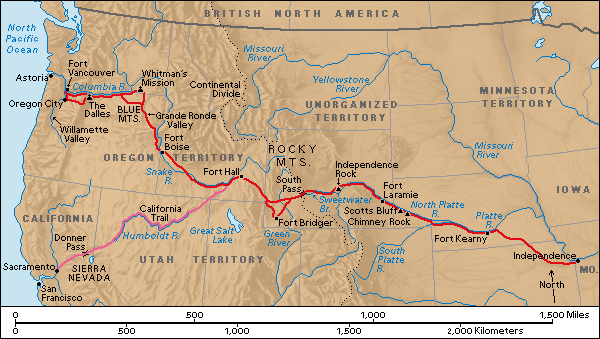 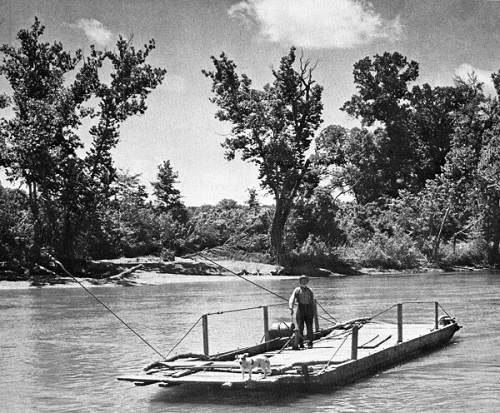 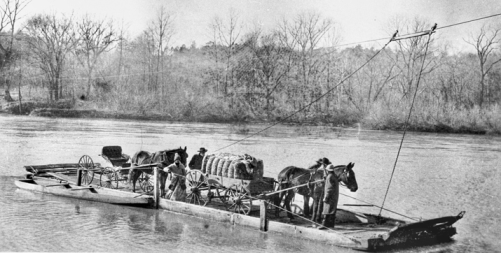 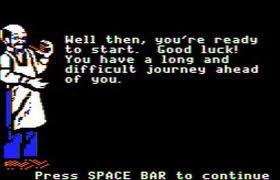 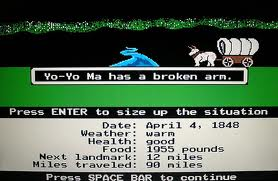 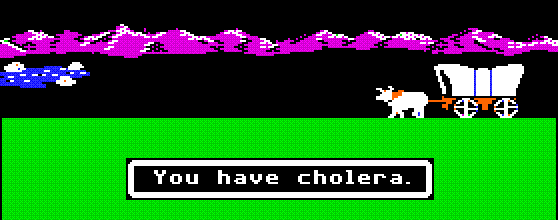 Cholera- is an infection of the small intestine caused by the bacterium Vibrio cholerae. The main symptoms are profuse, watery diarrhea and vomiting. Transmission occurs primarily by drinking water or eating food that has been contaminated by the feces of an infected person
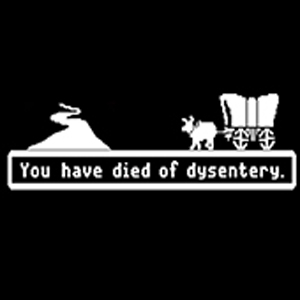 Dysentery - an inflammatory disorder of the intestine, especially of the colon, that results in severe diarrhea containing mucus and/or blood in the feces with fever, and abdominal pain.
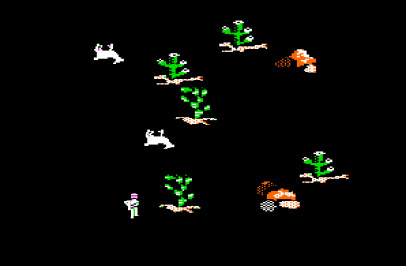 Food and supplies could be bought before the trip or procured through hunting or trade.
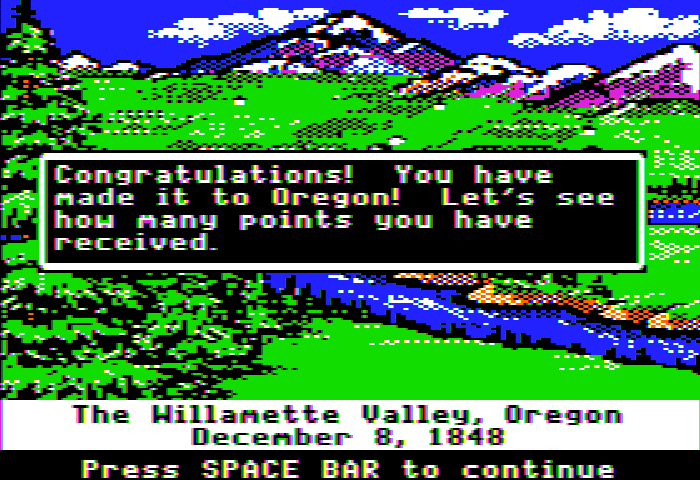 The travelers themselves would have walked (unless very ill) to leave more room in the wagon for supplies and put less stress on the oxen.
Journal Activity
Directions:  
Write a 5 sentence journal entry as if you were a settler traveling along the Oregon Trail.  Be sure to include some of the hardships you face, things you brought with, and your expectations of the Oregon Country.
Closing Question
Identify three challenges settlers faced as they traveled on the Oregon Trail.
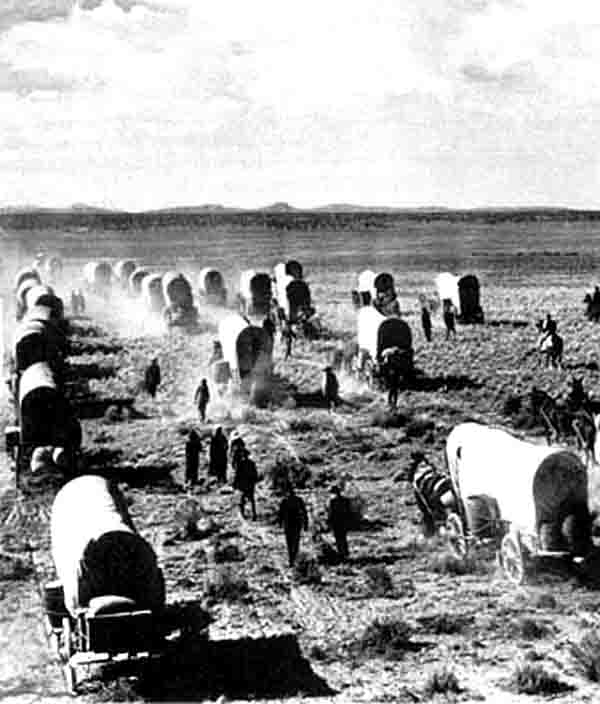 The Original Oregon Trail Game
USE GOOGLE CHROME!!

http://www.virtualapple.org/oregontraildisk.html

Open Chrome Webstore
Add to Chrome
Add
Go back to game page on other screen, press F5
Play game!